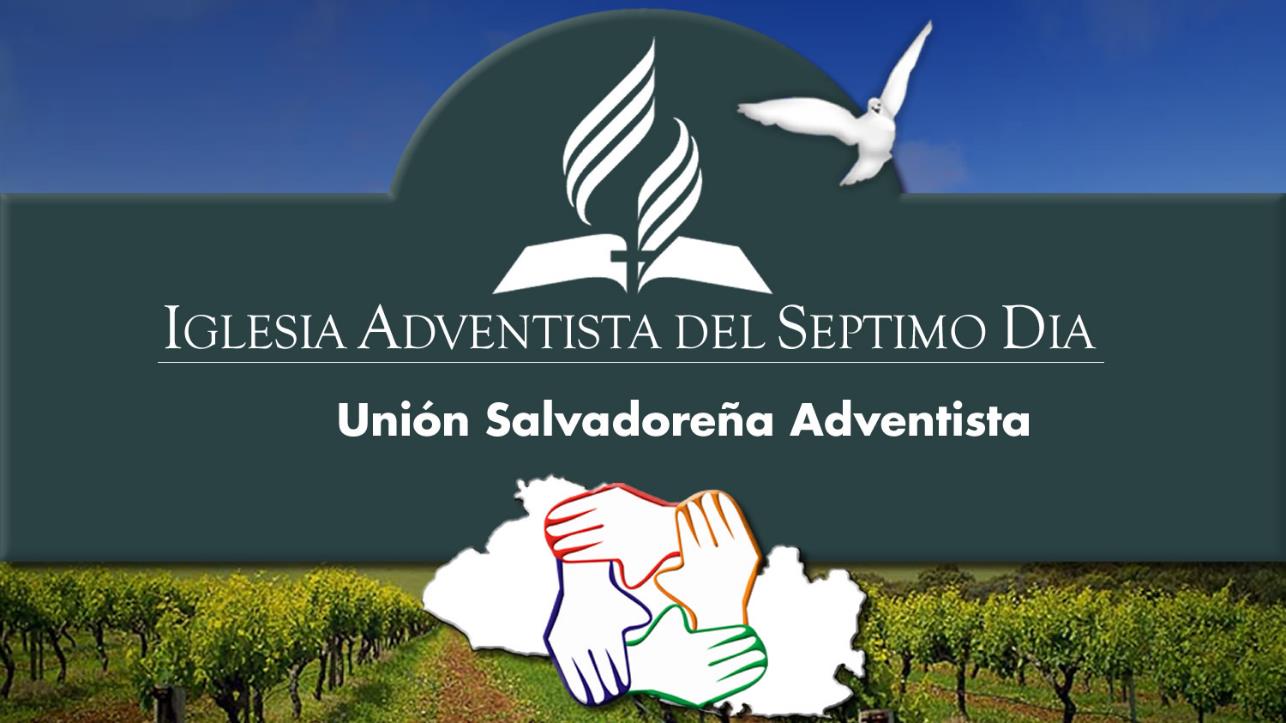 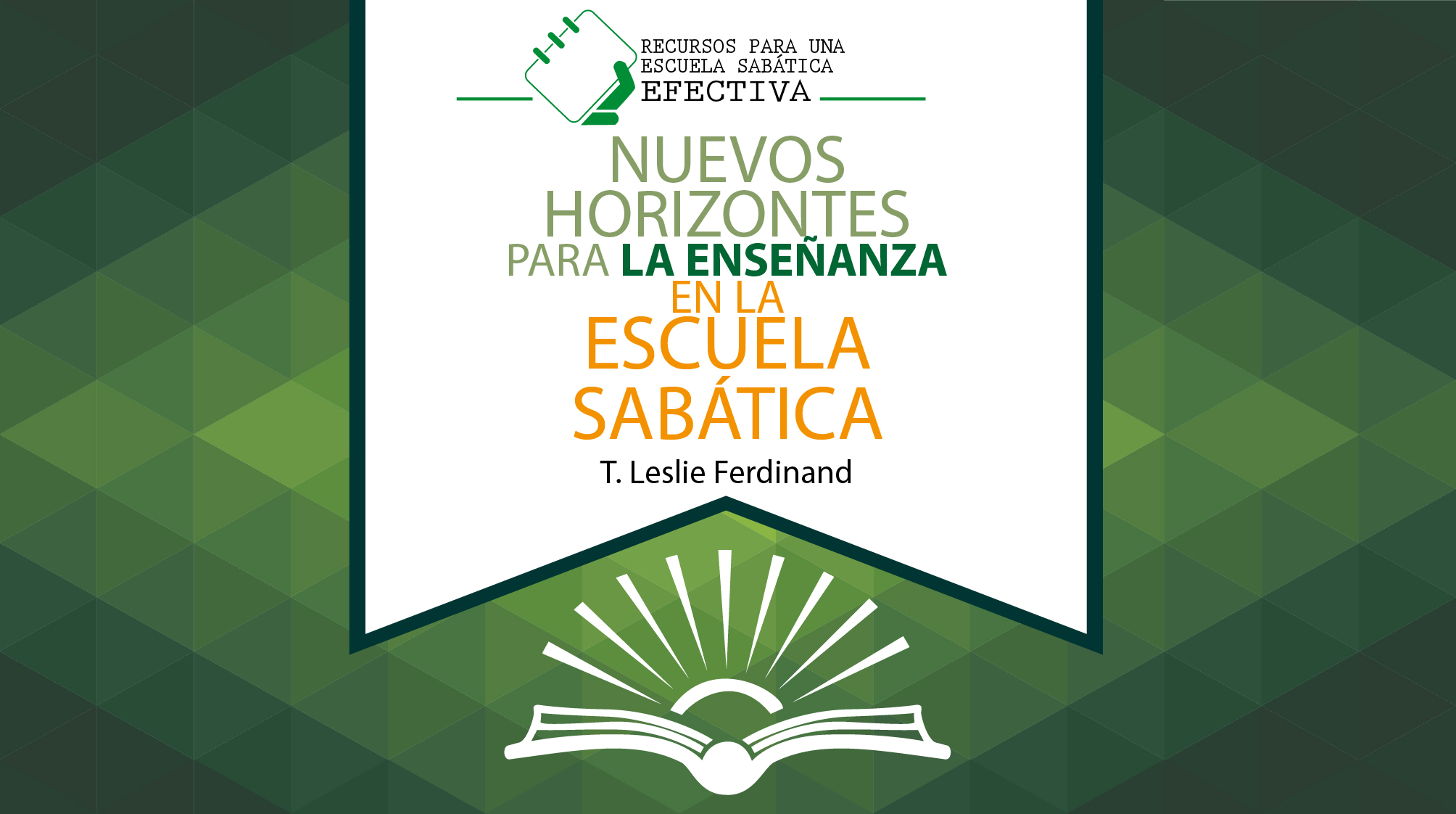 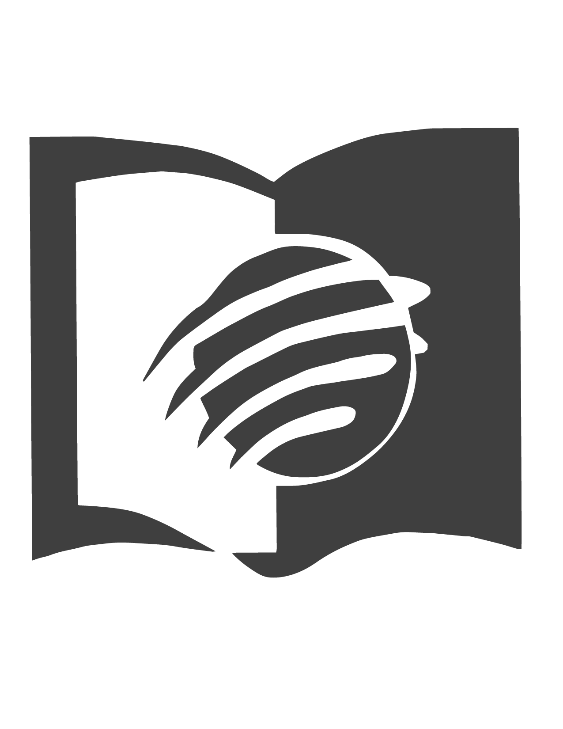 Capítulo 6
Reforzando lo aprendido y cuidado de la clase
Teach, pp. 208-210.
“Su labor como maestro será reforzada al visitar a los miembros de la clase y al hablar con ellos de la aplicación de la lección a sus vidas; al participar en esfuerzos para la ganancia de almas; y al participar del estudio diario”
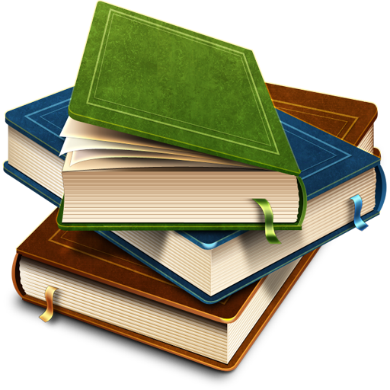 Los mejores consejos sobre la obra de la Escuela Sabática, sec. 2, pp. 43,44.
“Cada punto de la verdad ha de ser analizado, porque la verdad de Dios no tiene límites, y al estudiarla, tanto los maestros como los alumnos deberían sentir el más vivo interés por saber lo que Dios ha dicho. Durante años la voz de Dios nos ha estado diciendo: "¡Despierten! ¡Despierten! ¡Tienen que despertar!"”
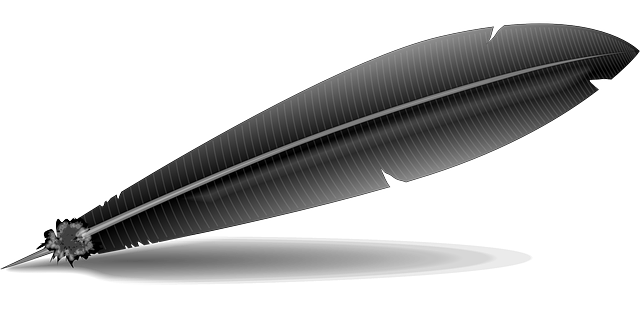 Los mejores consejos sobre la obra de la Escuela Sabática, sec. 2, pp. 43,44.
“Analicen todos los aspectos de la verdad, para que puedan saber por ustedes mismos qué es la verdad. Que los estudiantes investiguen por sí mismos, a fin de llegar a conocer las cosas profundas de Dios, y háganlo con el espíritu que animaba a Cristo, sin que se les imponga ninguna restricción. A1 escudriñar las Escrituras se necesita gran humildad de espíritu y un corazón bien dispuesto, además de que es menester buscar fervientemente a Dios. A los que acuden con espíritu humilde buscando la verdad, los ángeles de Dios les ayudarán en sus esfuerzos”
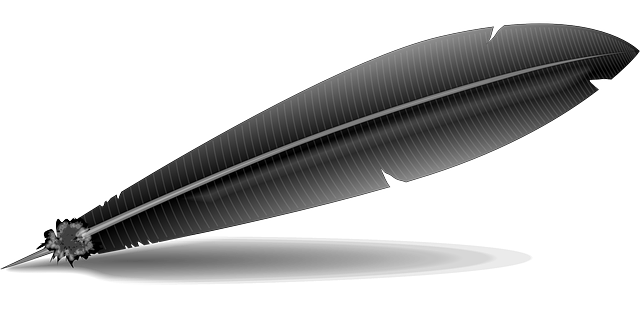 Los mejores consejos sobre la obra de la Escuela Sabática, sec. 2, pp. 43,44.
“Muchos de los que profesan ser cristianos no creen más que a medias en la Palabra de Dios. No la estudian con fervor, sino que malgastan un tiempo precioso leyendo novelas y relatos fantásticos. Una mera comprensión intelectual de la Palabra de Dios no bastará para ejercer influencia sobre nuestro estilo de vida, porque la vida es regulada por la disposición del corazón. Cuando los maestros de Escuela Sabática hayan enseñado las lecciones referidas al comportamiento externo, su labor apenas habrá comenzado. Así que no deberían cesar en su empeño hasta haber comprobado que los preceptos celestiales no solo han sido asumidos intelectualmente por el alumno, sino que se hallan escritos en el corazón”
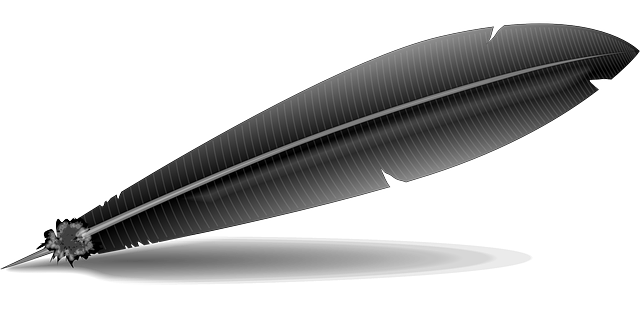 Algunas formas de reforzar la enseñanza y motivar la confraternidad
Los mejores consejos sobre la obra de la Escuela Sabática, sec. 3, p. 80.
“Maestros y obreros de todas las divisiones de la obra de la Escuela Sabática: Me dirijo a ustedes en el temor de Dios, y les digo que a menos que mantengan una relación viva con el Señor, y se sitúen constantemente delante de él en oración ferviente, no podrán hacer su obra con sabiduría celestial, y ganar almas para Cristo. Es necesario que el obrero de Dios esté revestido de humildad como de un manto. El Señor reconocerá y bendecirá al siervo humilde que tiene un espíritu susceptible de ser instruido y un amor reverencial a la verdad y la justicia, en todo momento y circunstancia. El maestro que es así se preocupa de cada uno de sus alumnos. Haciendo esfuerzos especiales para lograr su salvación, se acercarán a ellos con amorosa compasión, visitándolos en sus casas para conocer su verdadera situación, conversando con ellos sobre su experiencia con Dios, y en los brazos de la fe de ustedes, los podrán llevar a ellos al trono del Padre”
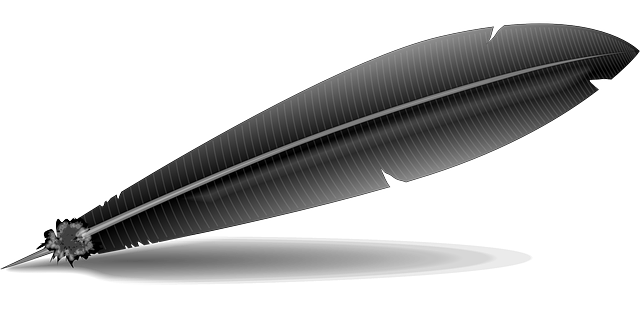 Teach, pp. 208.
“Muchos han abandonado la iglesia porque nadie se preocupó por ellos. No permita que eso suceda en su clase”
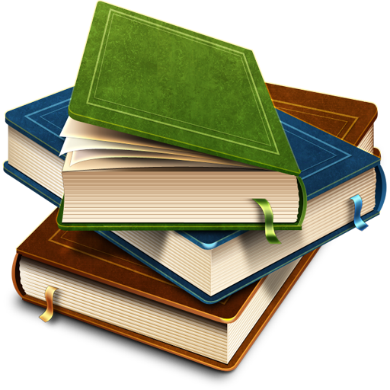 Otras formas de reforzar la enseñanza y motivar la confraternidad
Cómo cuidar de la clase
Myths in Adventism, pp. 185-186.
“Ya que los buenos maestros obtienen excelentes resultados al utilizar métodos diferentes, parecería que los métodos no son los que crean la diferencia. La solución no se encuentra en "el mejor método", sino en "el mejor maestro" [...] La calidad de la relación que existe entre él y sus alumnos, es lo que caracteriza al mejor maestro”
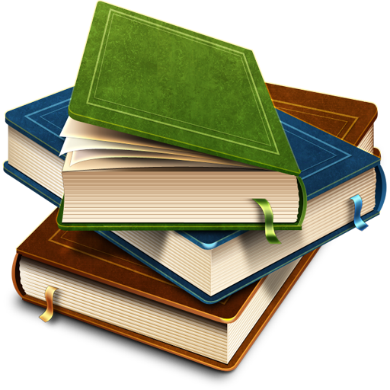 Myths in Adventism, pp. 188.
“El maestro [...] no es únicamente un expositor de la verdad, sino alguien que tiene una especial preocupación por los individuos que se encuentran bajo su cuidado. El maestro, al enseñar debe al mismo tiempo relacionarse con el tema (métodos), y con el alumno (cuidar de él)”
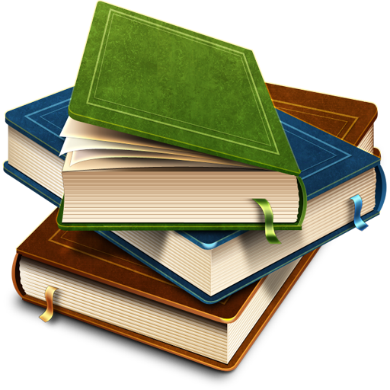 Myths in Adventism, pp. 189.
“El corazón de la buena enseñanza es una apropiada relación entre el maestro y el alumno”
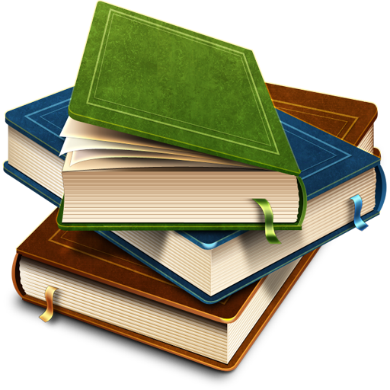 Myths in Adventism, pp. 188.
“Parte del éxito del ministerio de Cristo (enseñanza), radicaba en que la gente sabía que él realmente se preocupaba por ellos. Una manifiesta y continua preocupación es el eje de toda apropiada enseñanza”
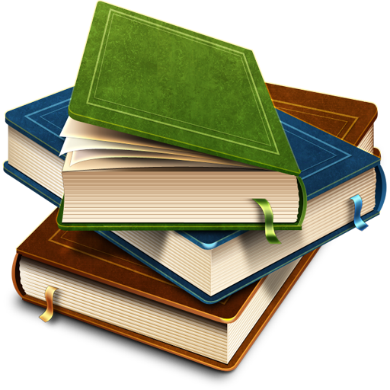 La educación, cap. 23, p. 191
“Para fortalecer el lazo de simpatía que une al maestro y al alumno, pocos medios hay tan valiosos como el de la agradable amistad fuera del aula”
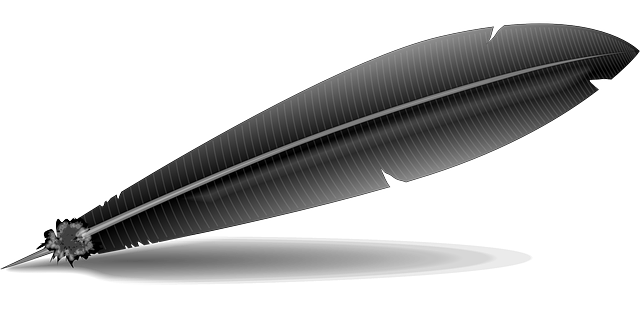 Consejos para padres maestros y alumnos, p. 249.
“Era altamente sociable [Jesús], aunque poseía una reserva que inhibía cualquier familiaridad”
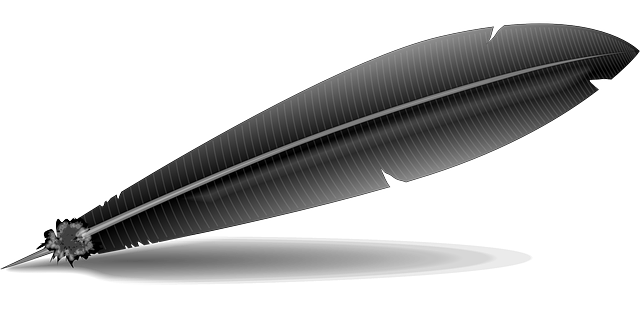 Myths in Adventism, pp. 192.
“La enseñanza es un arte, y parte del mismo es la capacidad para establecer vínculos sociales con los alumnos, mientras que la mismo tiempo se mantiene un respeto”
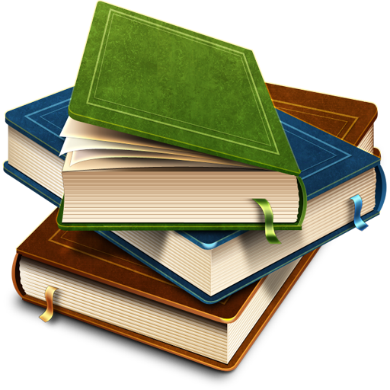 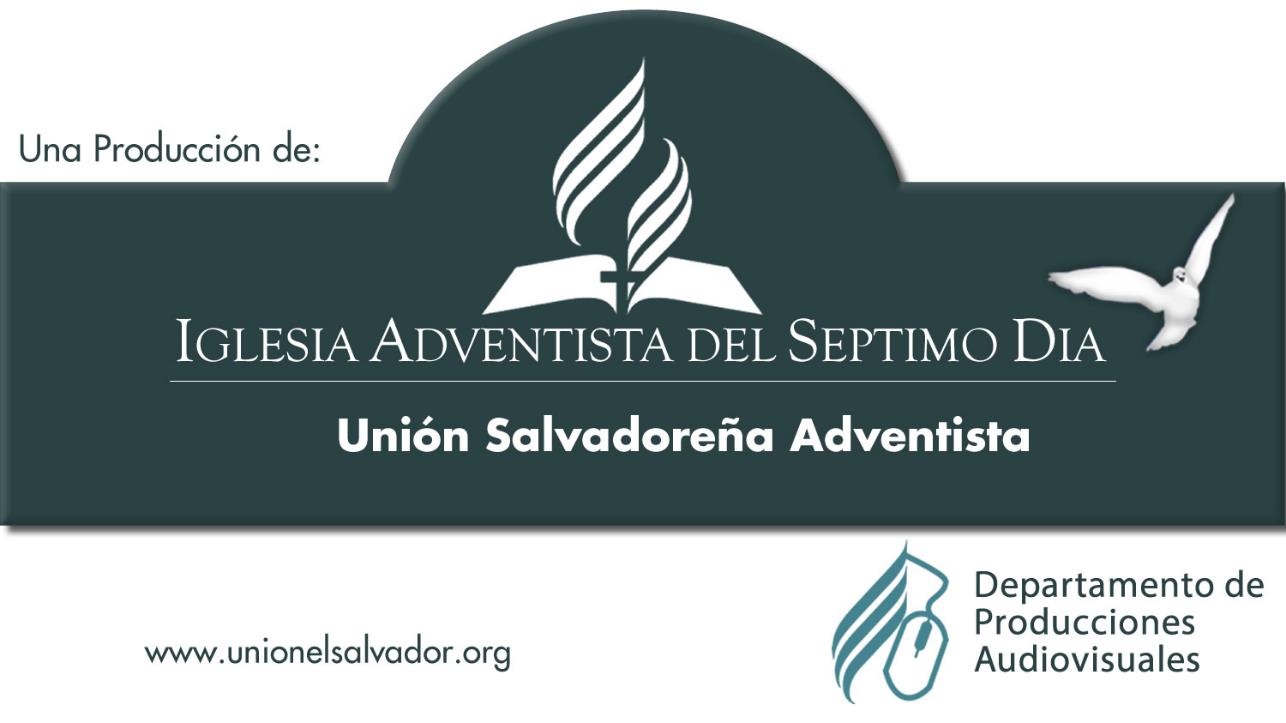